DURING DISASTER:RESPONSE
SEISMIC SAFETY OUTREACH PROGRAM
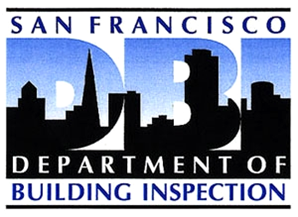 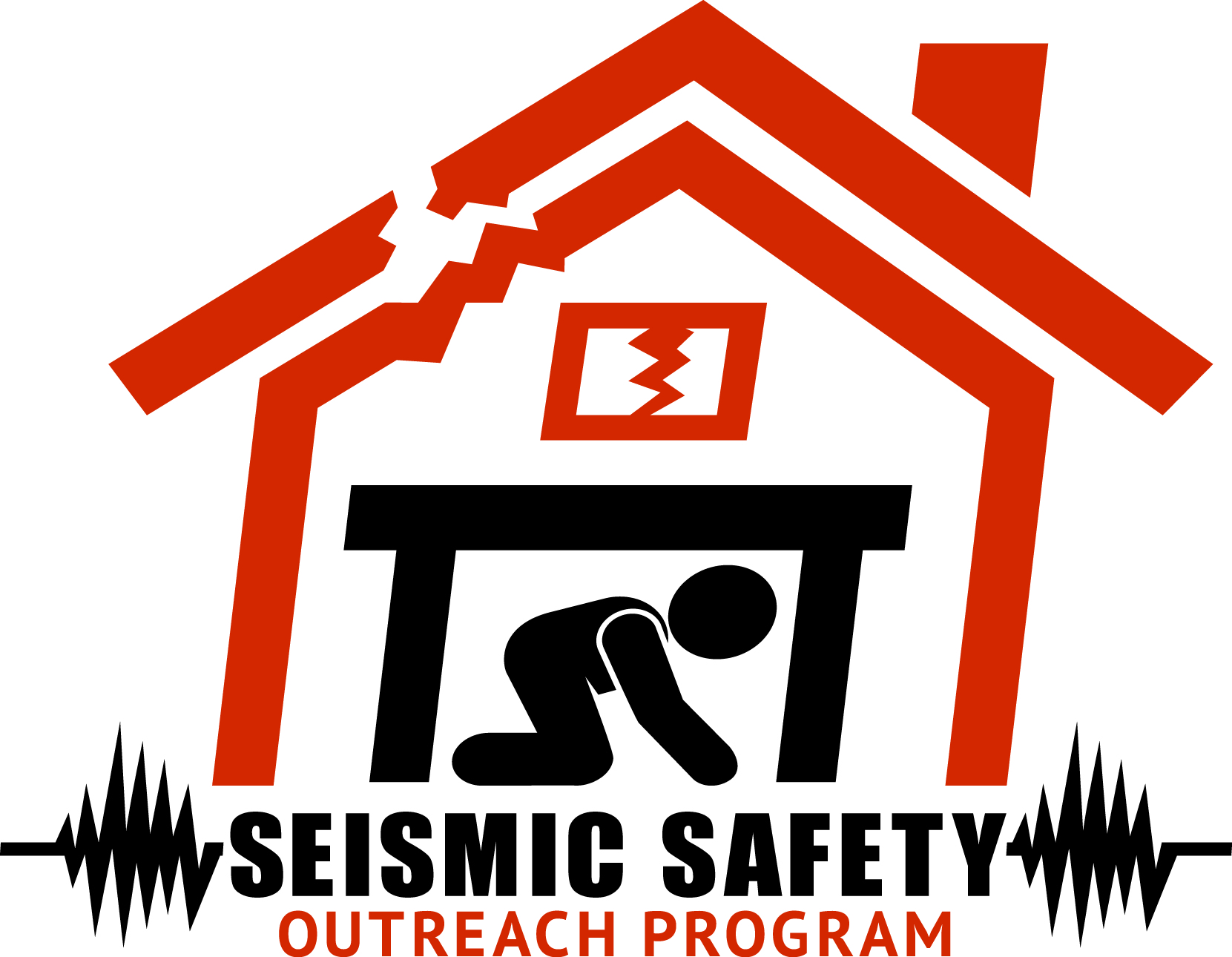 Some Resource Pictures from Google.com
SF DEPARTMENT OF EMERGENCY
The There Actions for Disaster Preparedness:

Get Connected

Gather Supplies

Make A Plan
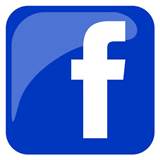 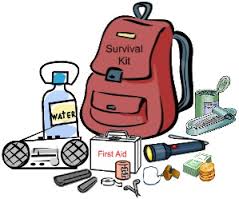 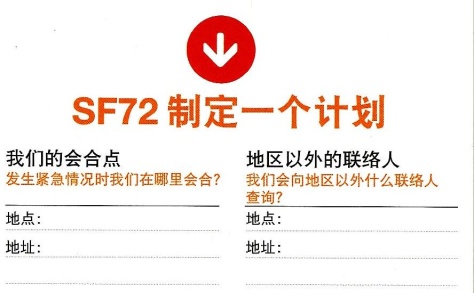 SEISMIC SAFETY OUTREACH PROGRAM
May 6, 2020
3
Basic Safety Tips: When Disaster Strikes
Because we live in an area where earthquake are expected, and we cannot predict when an earthquake hits, it is important to conduct response drills regularly.
Seismic Safety Outreach Program
May 6, 2020
4
EARTHQUAKE SAFETY
1. Drop, Cover, and hold on
During earthquake & aftershocks
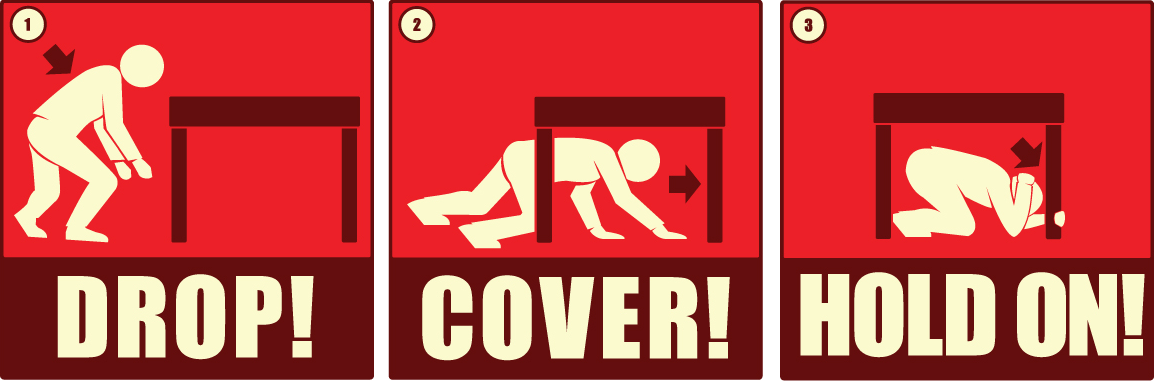 Seismic Safety Outreach Program
In case of EARTHQUAKE
Nothing Sturdy to get under?
Unable to Get to floor?
Sit against an interior wall.
COVER HEAD & NECK!
REMAIN SEATED
COVER HEAD AND NECK
Seismic Safety Outreach Program
May 6, 2020
6
In case of EARTHQUAKE
If you are in a wheelchair
Lock the brake & cover your head
If you are in bed
Remain in bed
Pull covers up
Use pillow to cover head
Be aware of breaking glasses
Seismic Safety Outreach Program
May 6, 2020
7
In case of EARTHQUAKE
If you are OUTSIDE
Get inside if you close to a building
If not, get to an open area
Seismic Safety Outreach Program
May 6, 2020
8
In case of EARTHQUAKE
Do not get up against buildings because most people are injured by falling debris off building
Protect yourself during aftershocks
Seismic Safety Outreach Program
May 6, 2020
9
In case of FIRE
TWO WAYS TO ESCAPE & DESIGNATED MEETING PLACE
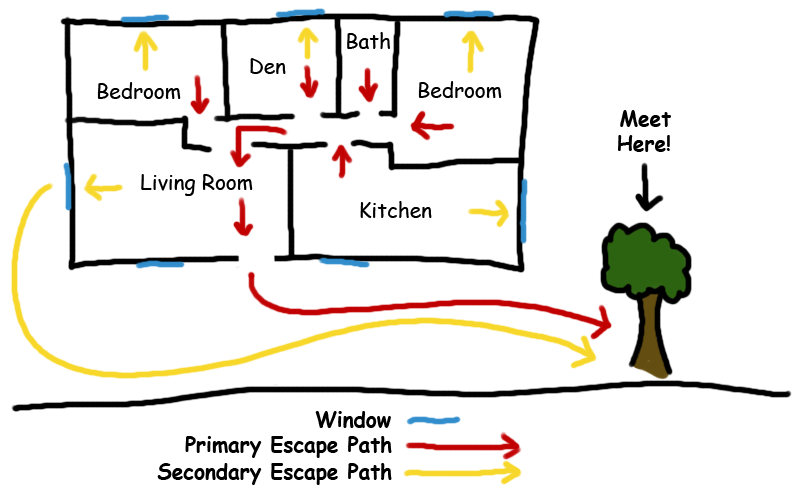 Seismic Safety Outreach Program
May 6, 2020
10
PRACTICE FIRE DRILL
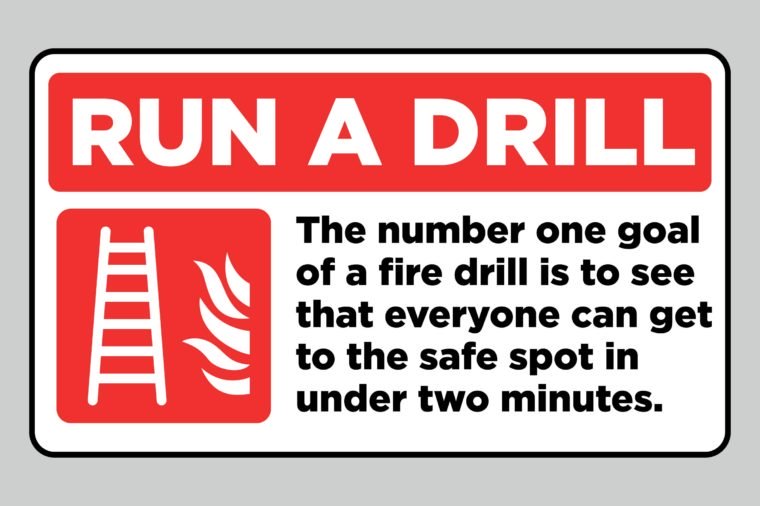 Seismic Safety Outreach Program
May 6, 2020
11
In case of FIRE
GET OUT & STAY OUT & CALL 911
CHECK WARMTH OF DOOR BEFORE OPENING
USE BACK OF YOUR HAND TO FEEL THE DOOR KNOB
IF ITS WARM – DO NOT OPEN
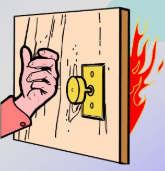 Seismic Safety Outreach Program
May 6, 2020
12
In case of FIRE
If you must EXIT through smoke, CRAWL LOW under the smoke.
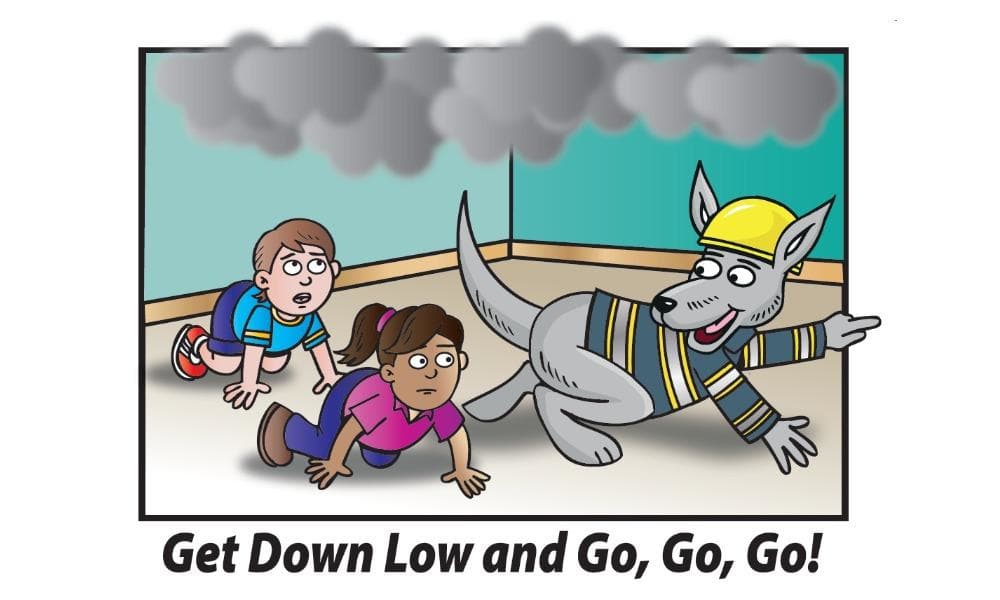 Seismic Safety Outreach Program
May 6, 2020
13
In case YOUR CLOTHES CATCH ON FIRE
STOP, DROP & ROLL
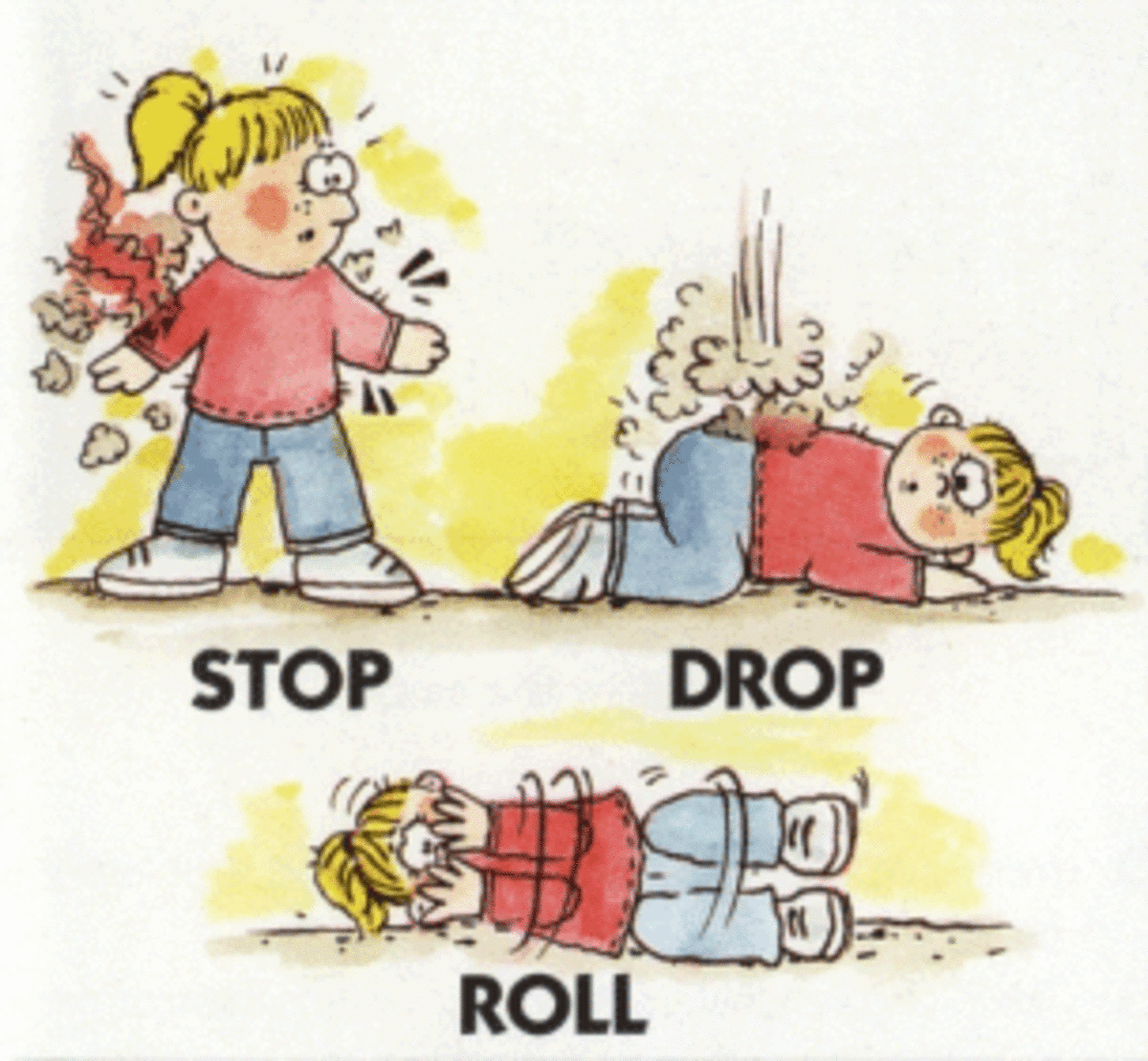 Seismic Safety Outreach Program
May 6, 2020
14
In case of FIRE EXIT BLOCKED
Stay indoor with DOOR CLOSED
Place WET TOWEL under the door
CALL 911
Open window & Wave a brightly colored cloth or flashlight for help.
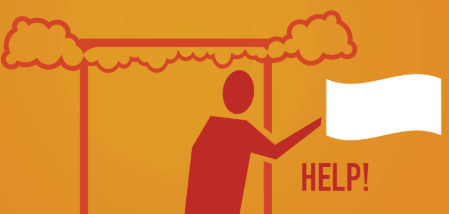 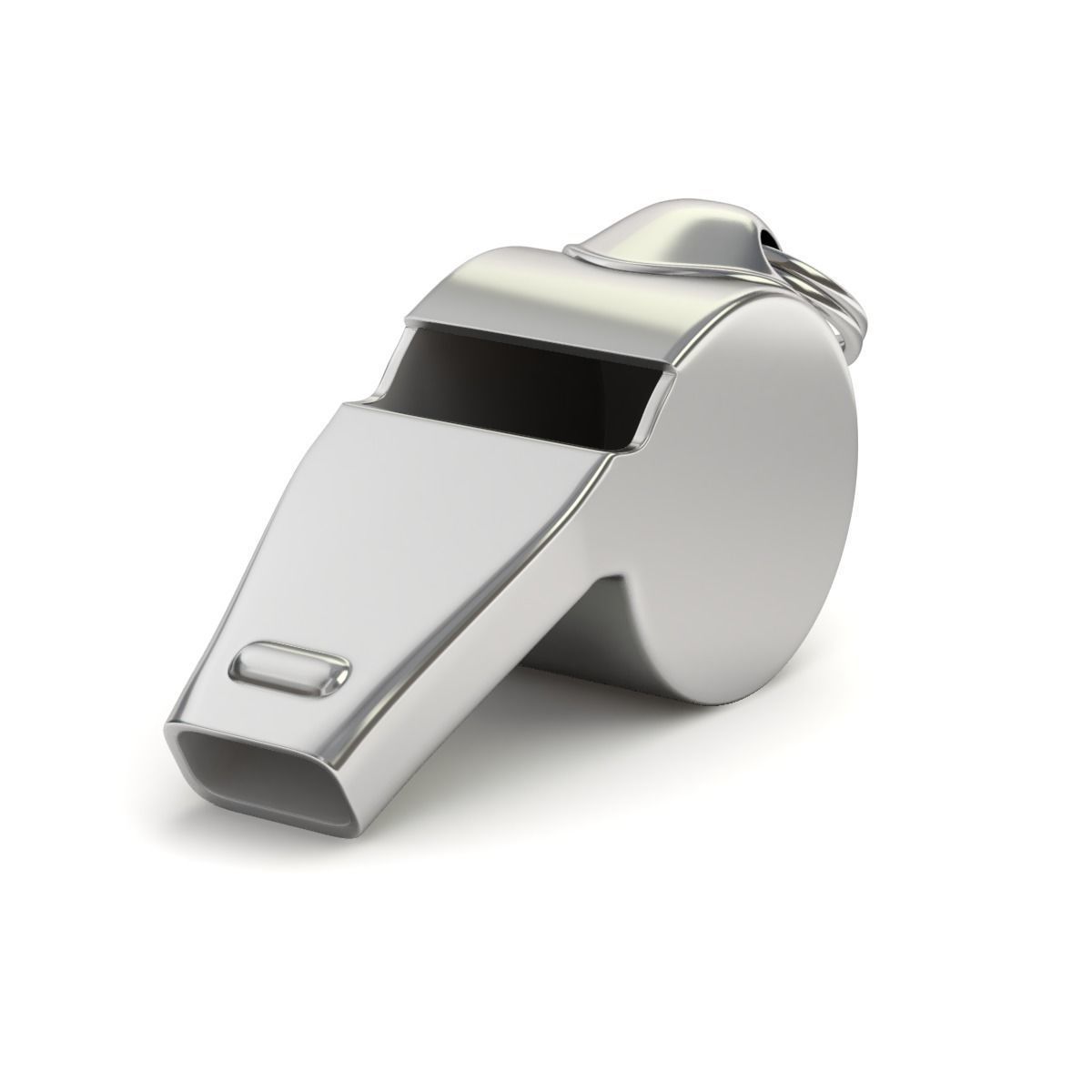 Seismic Safety Outreach Program
May 6, 2020
15
FIRE EXTINGUISHERS
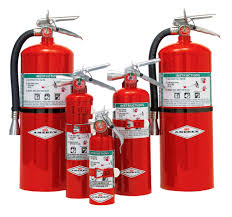 Seismic Safety Outreach Program
May 6, 2020
16
FIRE EXTINGUISHERS
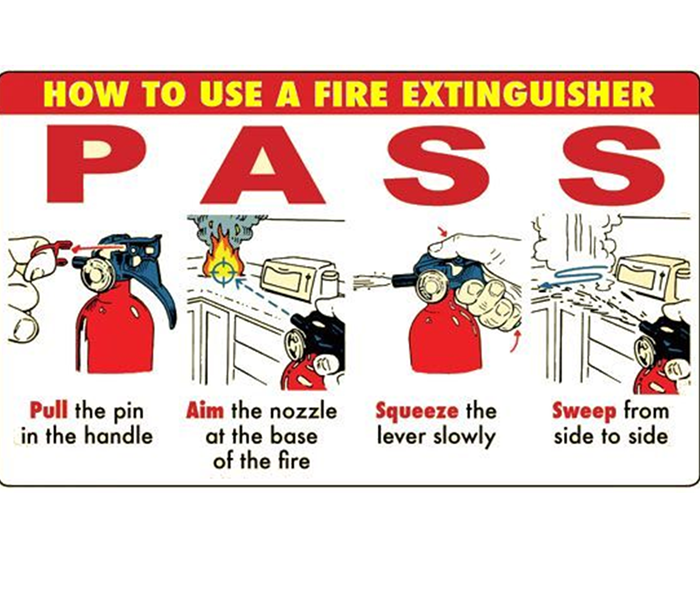 6 TO 8 FEET AWAY FROM FIRE
Seismic Safety Outreach Program
May 6, 2020
17
Seismic Safety Outreach ProgramSHELTER IN PLACE
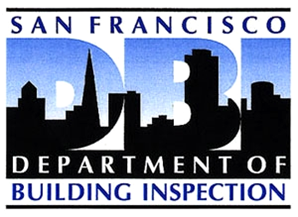 SHELTER IN PLACE
Whether you are at home, work or elsewhere, there may be situations when it is simply best to stay where you are and avoid any uncertainty outside.
Seismic Safety Outreach Program
May 6, 2020
19
Situations that require Sheltering in Place?
Seismic Safety Outreach Program
May 6, 2020
20
Post DisasterCivil unrestActive ThreatBiological/Radiological incidentAccidental chemical exposurePandemic fluAny Others?
Seismic Safety Outreach Program
May 6, 2020
21
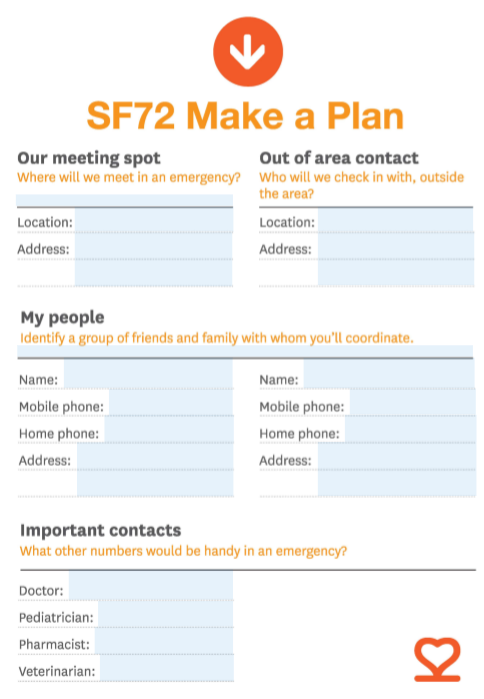 Discuss your family’s emergency communication plan
Identify reunification point
Select out of area contact
Plan Evacuation Route
Gather Supplies
Seismic Safety Outreach Program
May 6, 2020
22
[Speaker Notes: Make sure that you store high energy food, such as peanut butter and granola bars, for at least three days.  Store extra drinking water.  Remember: one person requires at least a gallon of water per day.  Plan accordingly.
Because family members can be separated from one another during an emergency, a real possibility during the day when adults are at work and children at school, make sure everyone knows and understands your family’s emergency communication plan.
Choose an out-of-town contact your family or household will call or e-mail to check on each other should a disaster occur. Make sure every household member has that contact’s, and each other’s, e-mail addresses and telephone numbers.
Check on the school emergency plan of any school-age children you may have. Be sure that the school has updated information about how to reach parents and responsible caregivers to arrange for pickup. 
Local officials may call for evacuation in specific areas at greatest risk in your community. Have a plan for how you will evacuate and be prepared to listen to local officials who will provide further instruction.]
You get ONE FLUSH!
The water stored in your toilet tank will provide only ONE flush before you need to find alternatives for sanitation.
*One gallon water per person per day does not include water for refilling the toilet.
Keep a supply of heavy duty trash bags
Seismic Safety Outreach Program
May 6, 2020
23
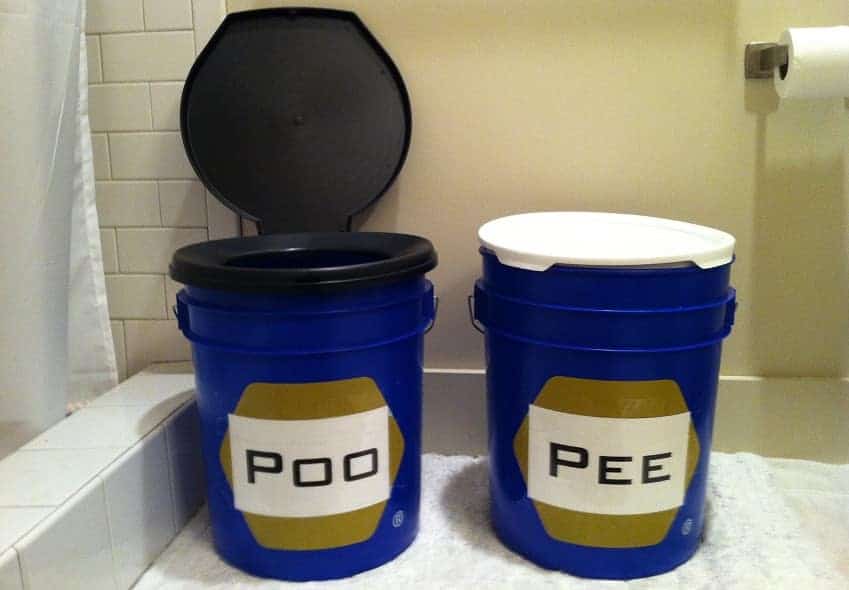 Large container for sanitary items:
Toilet Paper
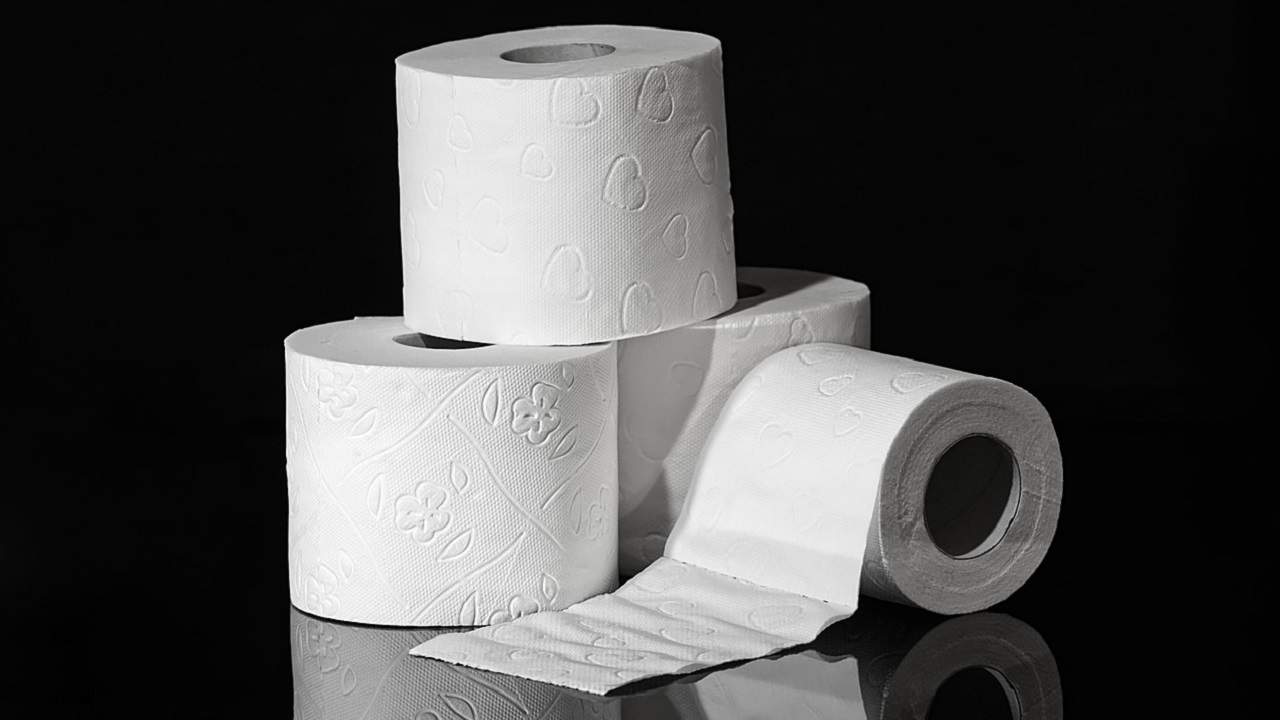 Seismic Safety Outreach Program
May 6, 2020
24
RESOURCES
NEIGHBORHOOD SHELTERS
Make A Plan with neighbors at block level (NEXTDOOR)
Gather general camping supplies
Tents, tarps, sleeping bags, portable stoves, camping vehicle
Public Shelters
Pay attention to information sources to see what shelter/food distribution will be available.
Your GO-BAG provides temporary support needed to move from home to shelter
Will provide general assistance
Footer
May 6, 2020
25
INFORMATION SOURCES
SFDEM: SF72.org
Red Cross: redcross.org
SF NERT: sfgov.org/sffdnert
FEMA: fema.gov
ALERT SF - Sign up via text 888-777
Official Radio Stations
TV stations
NEXTDOOR
Footer
May 6, 2020
26
For severe weather & civil unrest that pose a physical threat:
Stay inside & move away from windows to the inner corridors
Be sure to close all doors connecting exterior offices to the corridor
For extreme weather, relocate to lower levels in the building
Footer
May 6, 2020
27
QUESTIONS?
SEISMIC SAFETY OUTREACH PROGRAM
May 6, 2020
28
Seismic Safety Outreach Program
THANK YOU!